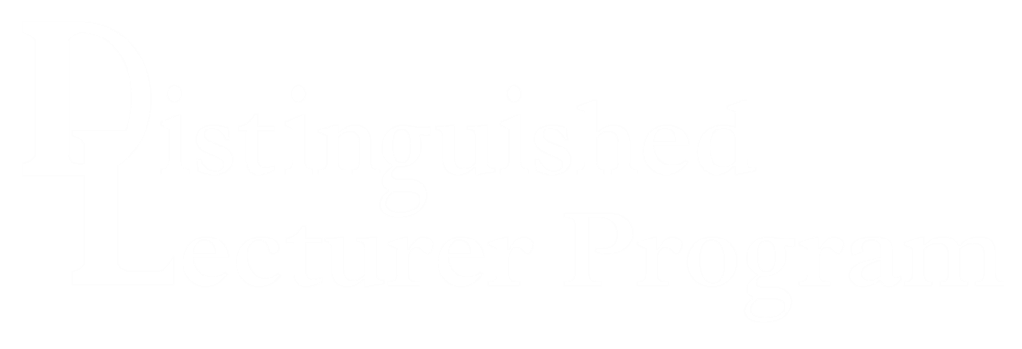 Primary funding is provided by

The SPE Foundation through member donations 
and a contribution from Offshore Europe

The Society is grateful to those companies that allow their professionals to serve as lecturers

Additional support provided by AIME
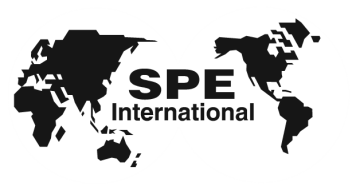 Society of Petroleum Engineers Distinguished Lecturer Program
www.spe.org/dl
1
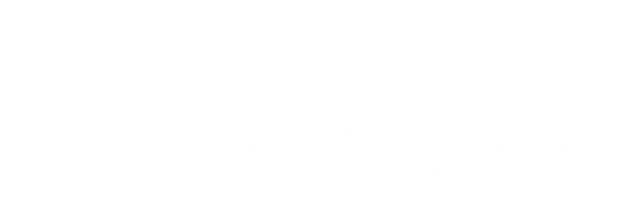 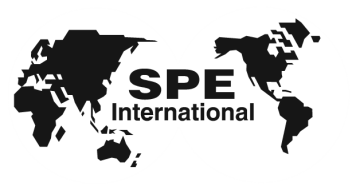 Cement Testing
Are We Looking at The Right Things The Wrong Way?
Don Purvis
Marathon Oil Company
Society of Petroleum Engineers Distinguished Lecturer Program
www.spe.org/dl
2
A Brief History of Oil well Cement Testing
“Cements for Oil Wells, Status of Testing Methods and Summary of Properties”; W W Robinson, May 1939 
First Official Document :                    “API Code for Testing Cements Used in Wells”; Code 32*,   February 1948
*Code 32 Evolved into current ISO-10426  / API Spec 10A
3
Code 32 Testing Included:
Cement Sampling 
Slurry Fluidity   (Correct water content)
Thickening Time Test
Consistometer Test
Tensile –Strength Test
Foam Test
4
Let’s Talk About Three of Those Tests
Thickening Time Test
Consistometer Test
Tensile –Strength Test
5
Thickening Time Test
First Test made with Ice Cream Freezer & Electric Heater  Otis D. Small ……. 1929
First Described in  Code 32  
“Cement for Oil Wells: Status of Testing methods & Summary of Properties”
W.W. Robinson May 1939
May 1939
1929
6
The Jet Mixer Patented in 1921
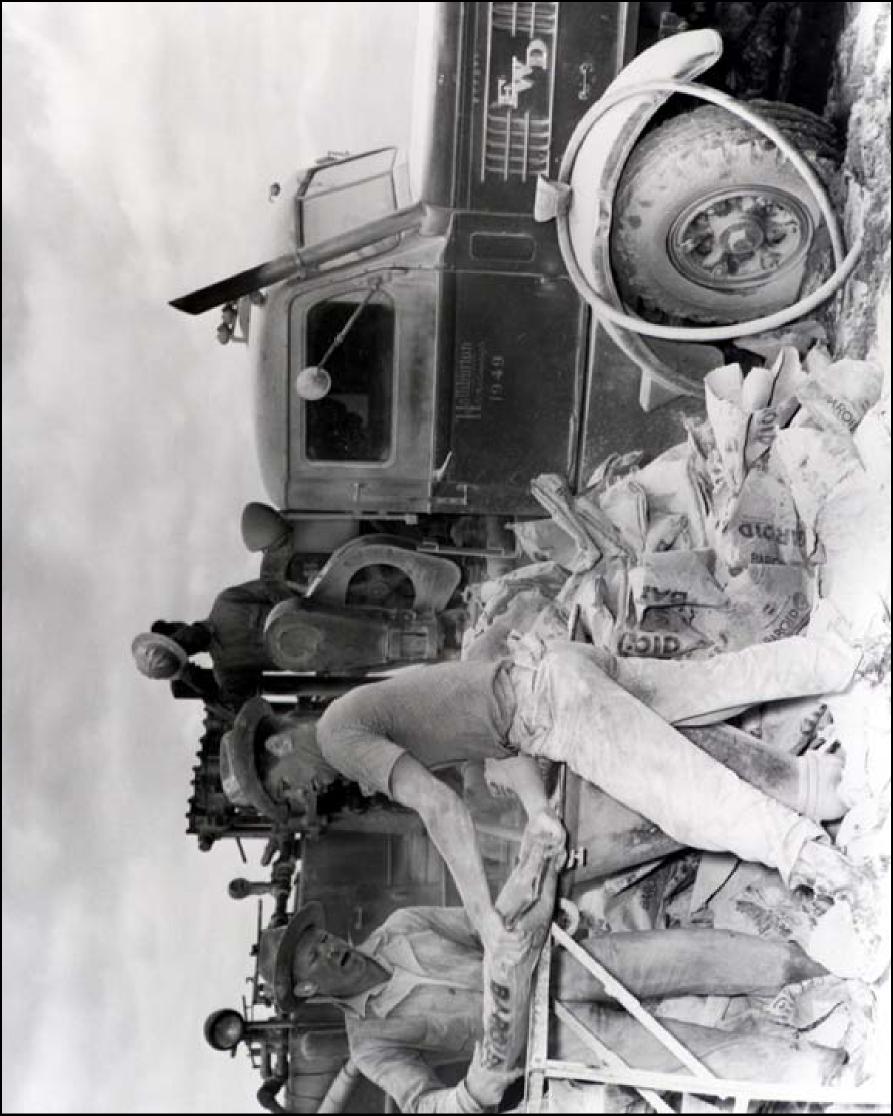 7
Modern Cement Pump in the Early 40’s
8
Cement Complexity& Code 32
Code 32 Designed for ‘Neat’ Cement 

1951  Francis Anderson (Halliburton)                                                 	Review of Developments Code 32
“Casing cementing only” 
“Impossible to test cement slurries containing some of the present day additives”
9
1939 Thickening Time Tester
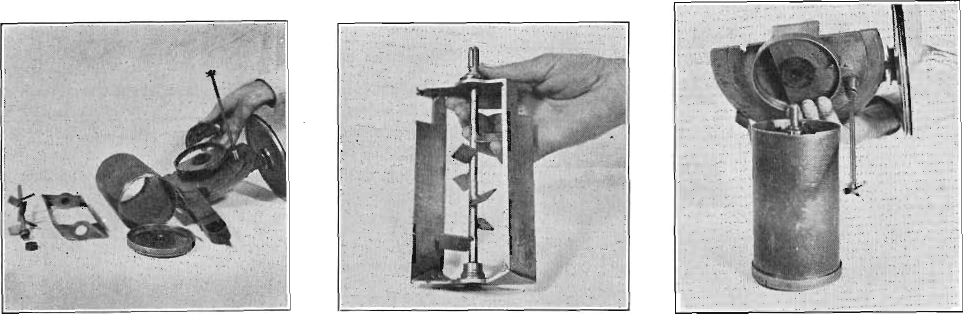 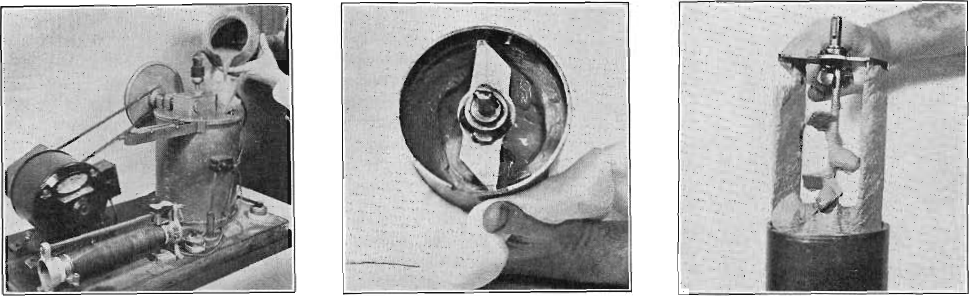 Cement for Oil Wells: Status of Testing Methods and Summary of Properties
W.W. Robinson;  May 17, 1939
10
1939 Cement Consistometer
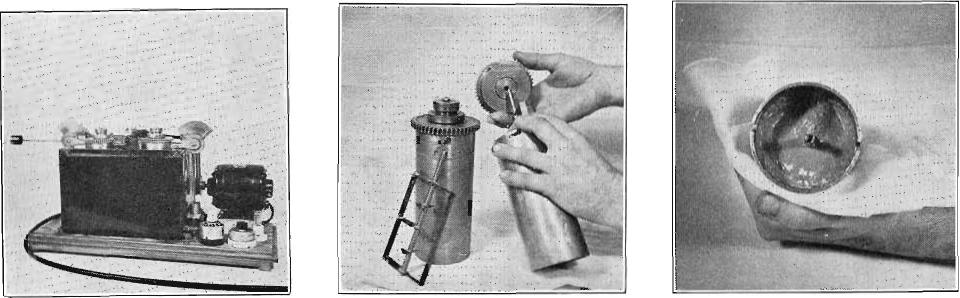 Cement for Oil Wells: Status of Testing Methods and Summary of Properties
W.W. Robinson;  May 17, 1939
11
Where Are We Today?
Seven Standard tests Outlined in ISO 10426-1:
Slurry Density 
Thickening Time
Compressive Strength
Fluid Loss
Rheology / Gel Strength
Stability / Free Fluid
Compatibility
And Then ……….
12
Macondo  April 21, 2010
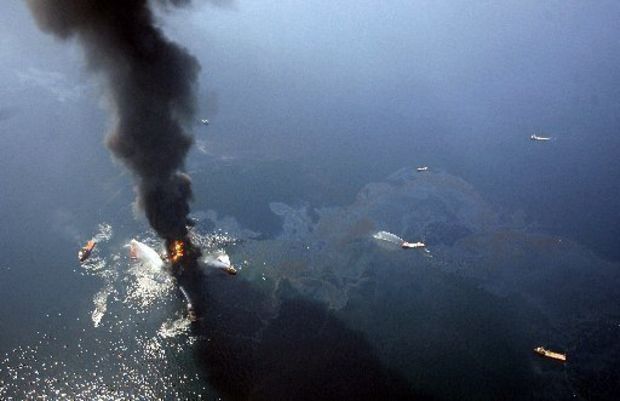 …..In his expert report,  Glen Benge concluded that cement didn't cut off the flow of hydrocarbons into the well because of inadequate design of the cementing slurry…….
API-65-2  Published December 2010
…”based mainly on experiences in the United States outer continental shelf”…..
13
Where Are We Today?
Seven Standard tests Outlined in ISO 10426-1:
Slurry Density 
Thickening Time
Compressive Strength
Fluid Loss
Rheology / Gel Strength
Stability / Free Fluid
Compatibility
Slurry Density 
Thickening Time
Compressive Strength
Fluid Loss
Rheology / Gel Strength
Stability / Free Fluid
Compatibility
Three Additional in RP 65-2:
Static Gel Strength
Shrinkage/Expansion
Sheath Integrity
Static Gel Strength
Shrinkage/Expansion
Sheath Integrity
Let’s Examine Three of These:
14
‘Thickening Time’We Have Come a Long Ways
Circa 2014
Consistometer   Then & Now
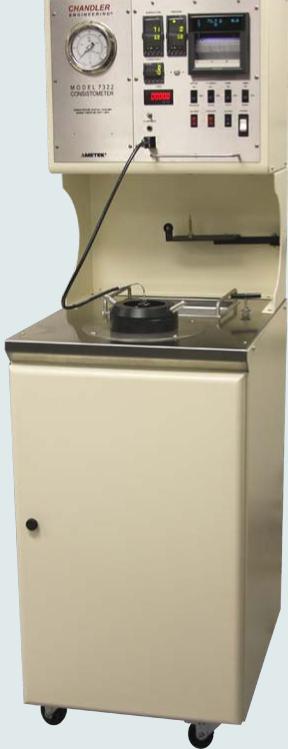 Circa 1939
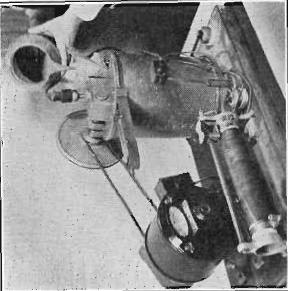 15
Consistometers Then and Now
16
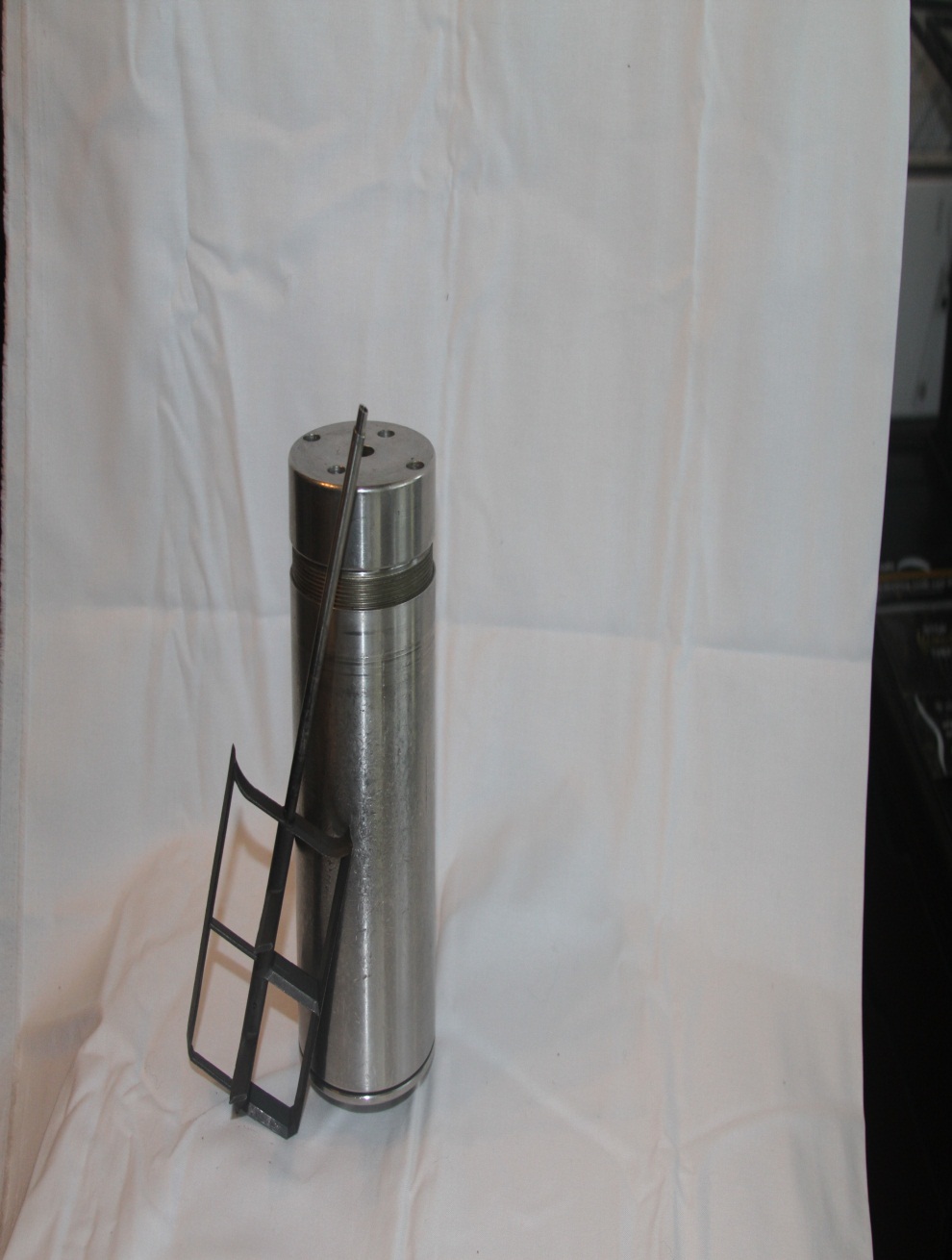 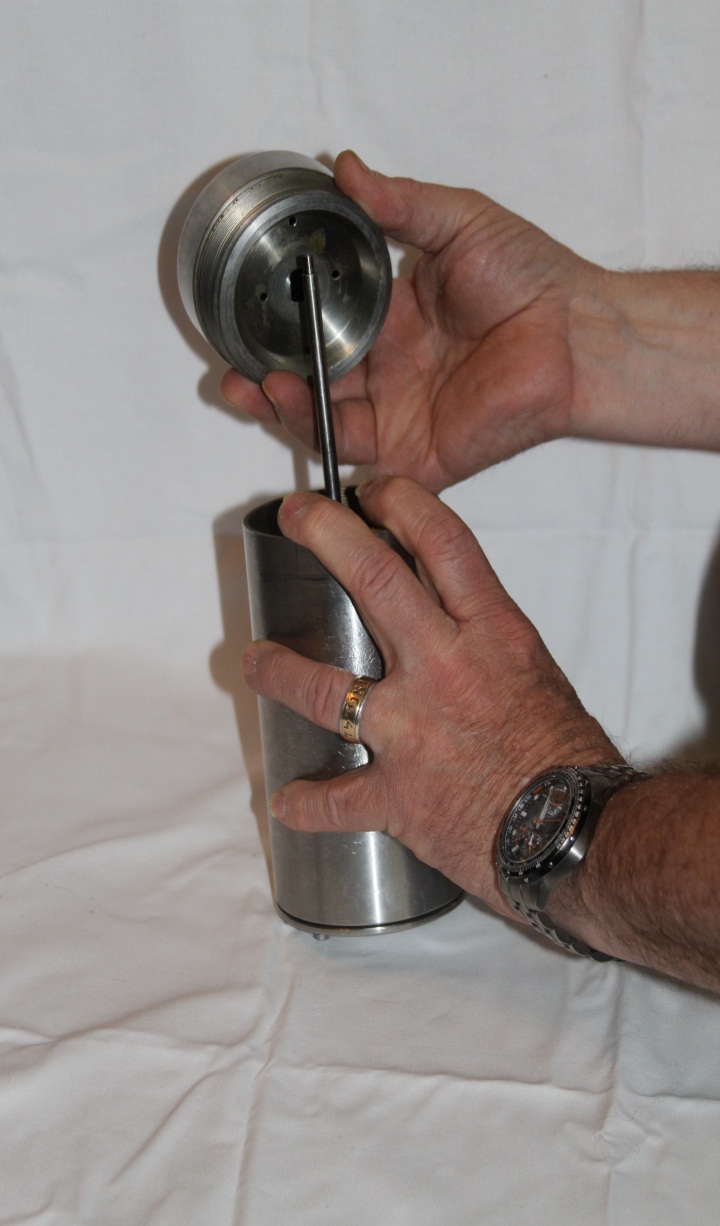 Or Have We?......
Consistometer Chamber  Then & Now
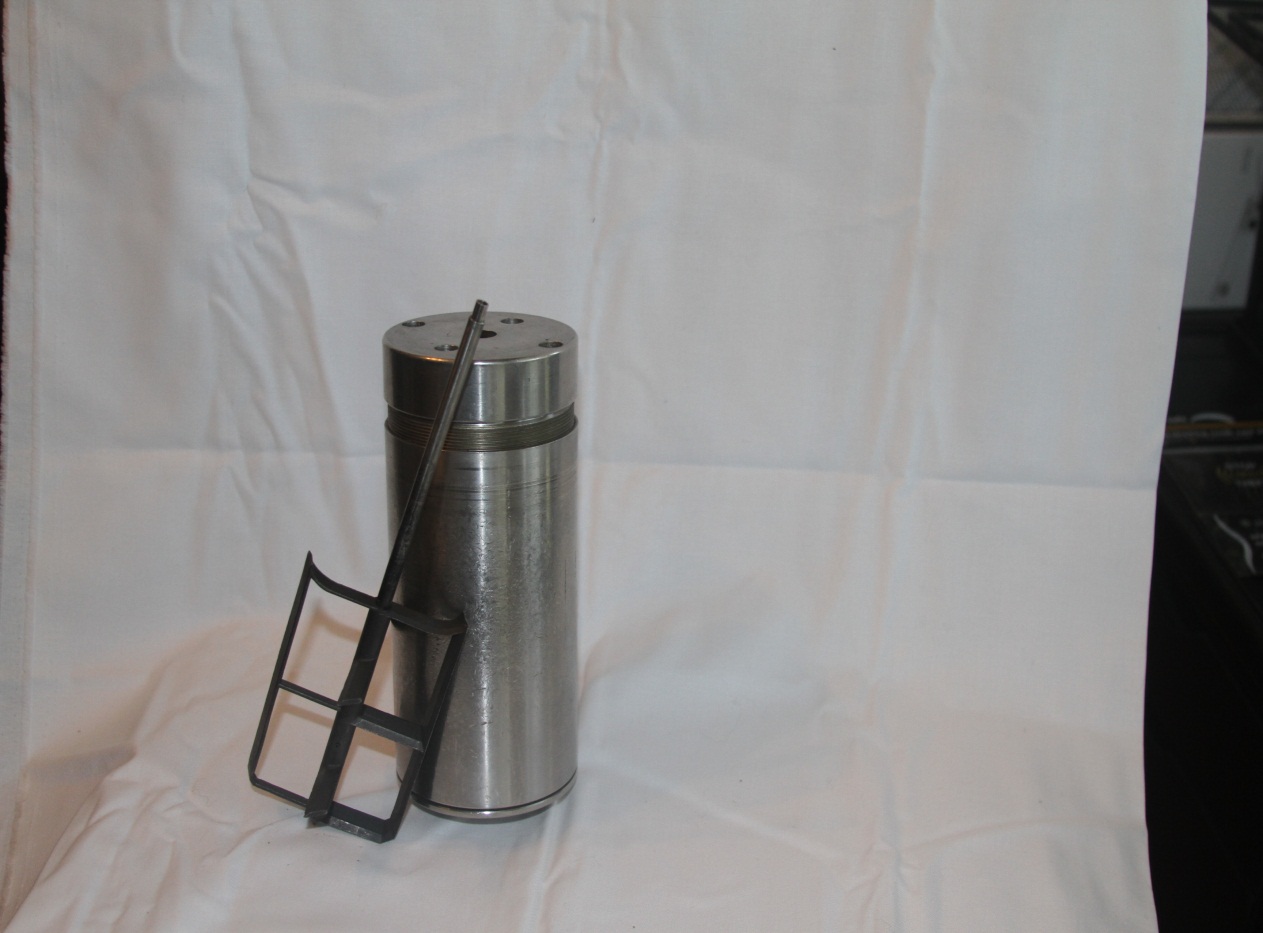 2014
1939
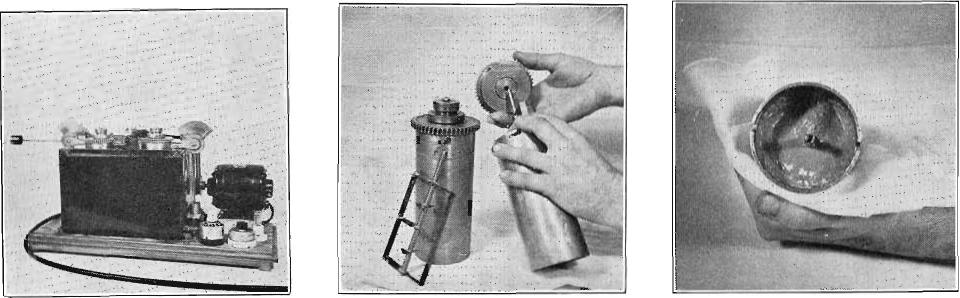 17
Consistometers Is There a Better Way?
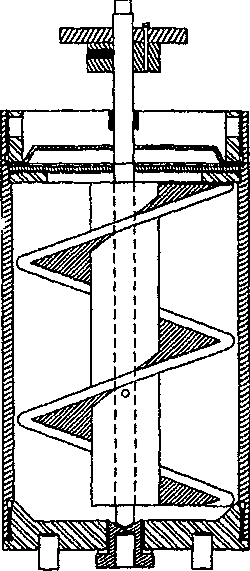 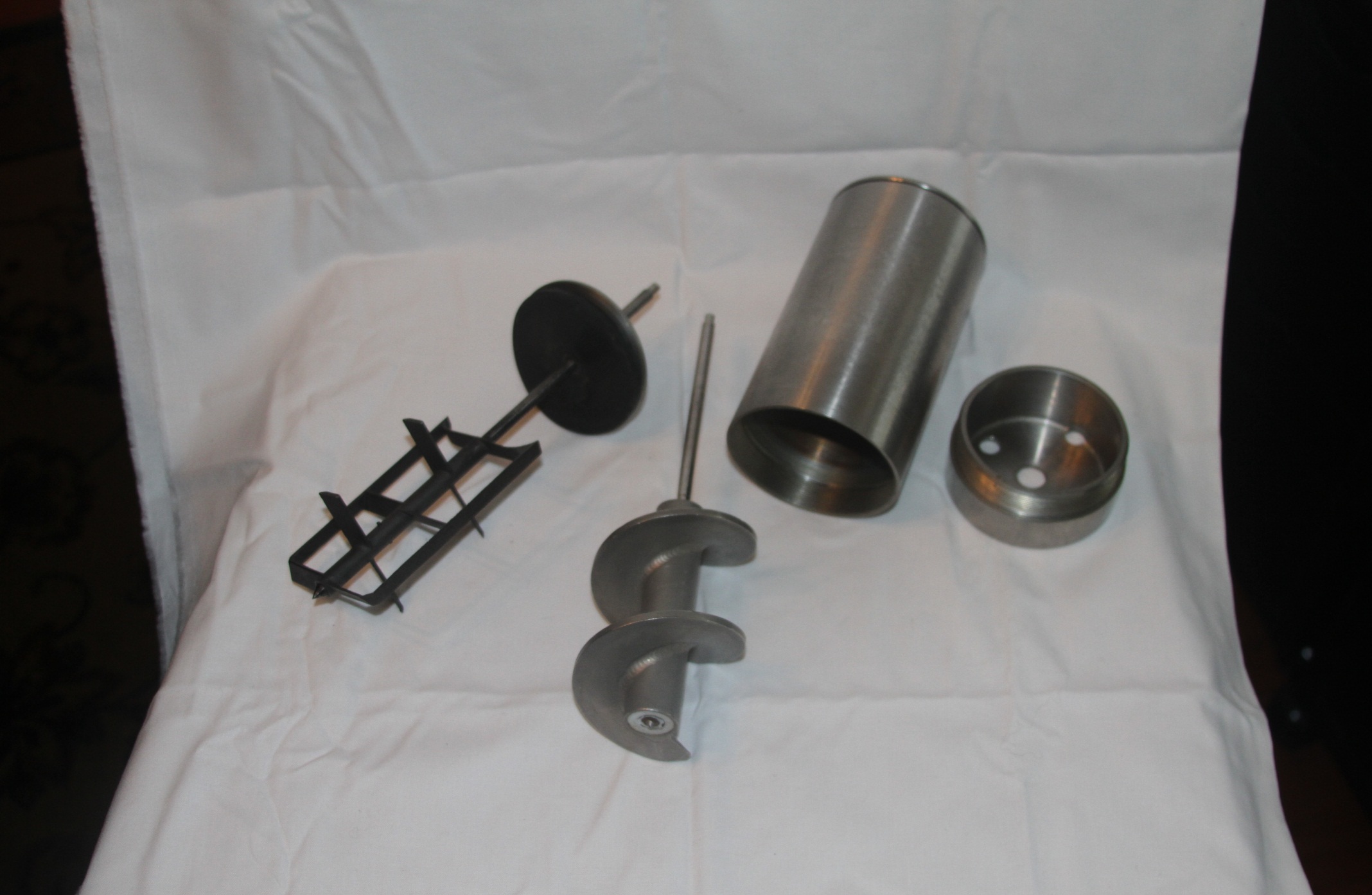 18
Stirring Shear Rate: What Difference Does it Make?
19
Compressive/ Tensile Strength
Early Tests were Tensile
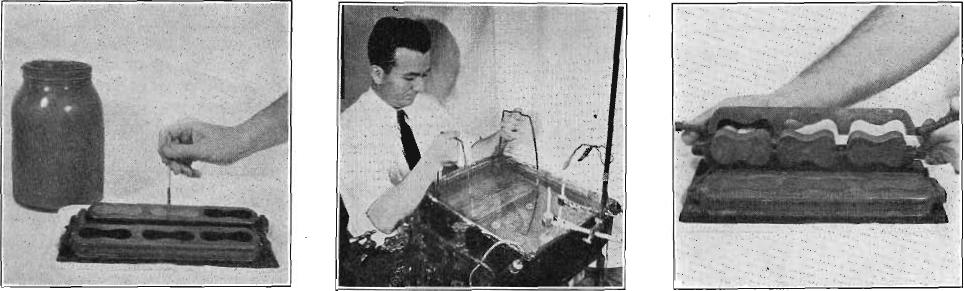 Cement for Oil Wells: Status of Testing Methods and Summary of Properties
W.W. Robinson;  May 17, 1939
20
Tensile Strength Lost Favor
Very Difficult to Cure /Cool/ Remove & Test
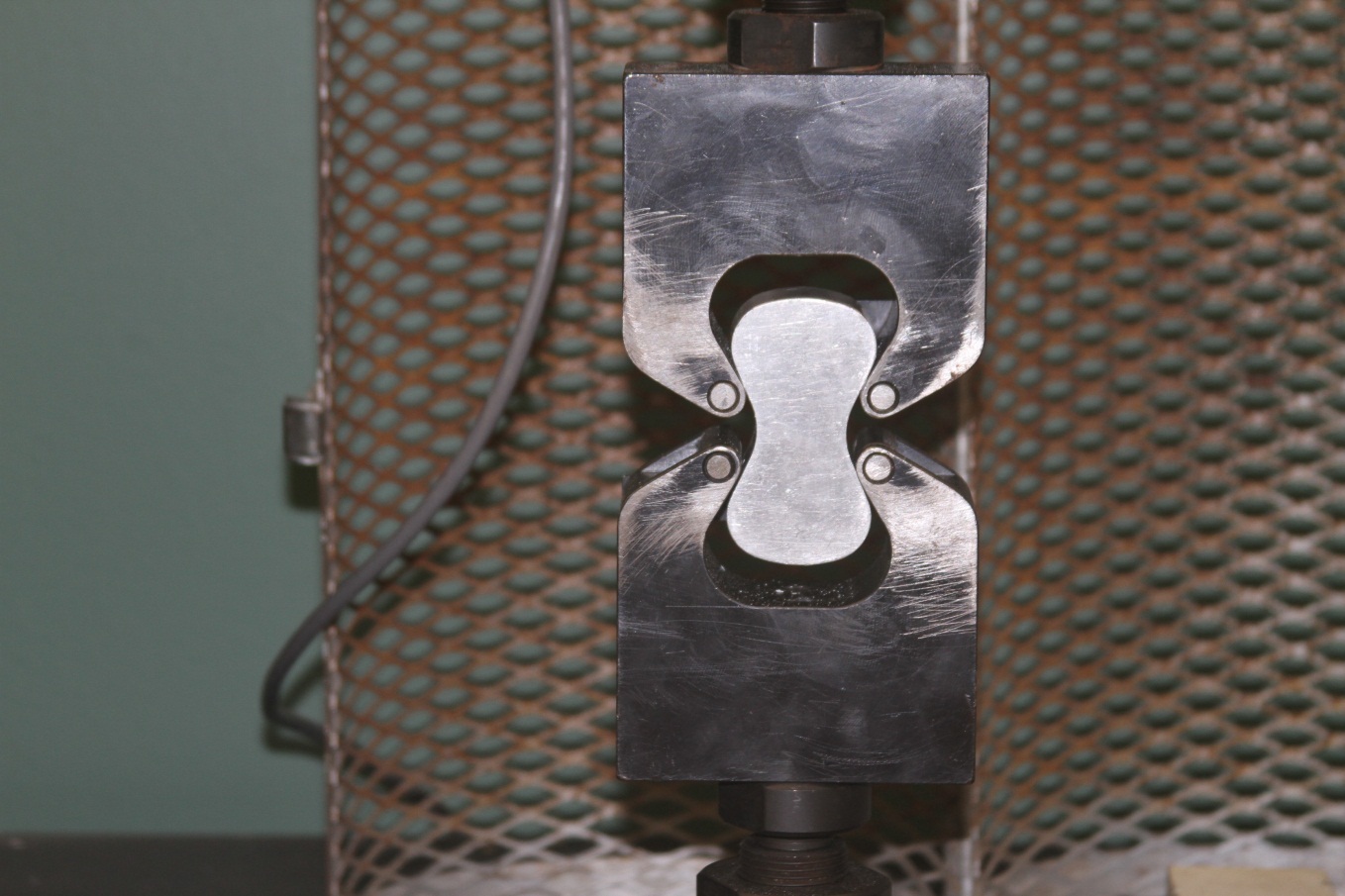 21
Replaced with Compressive
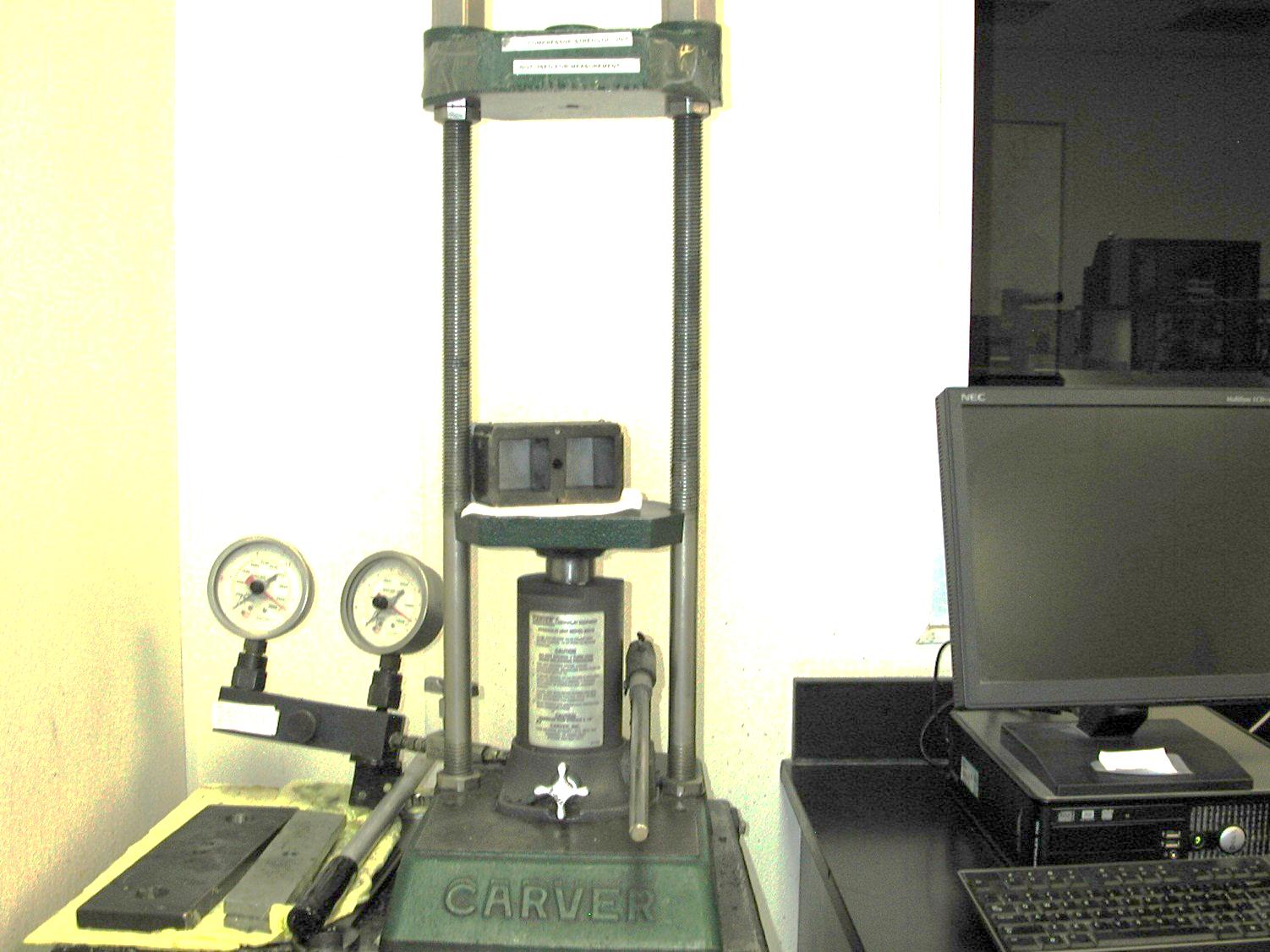 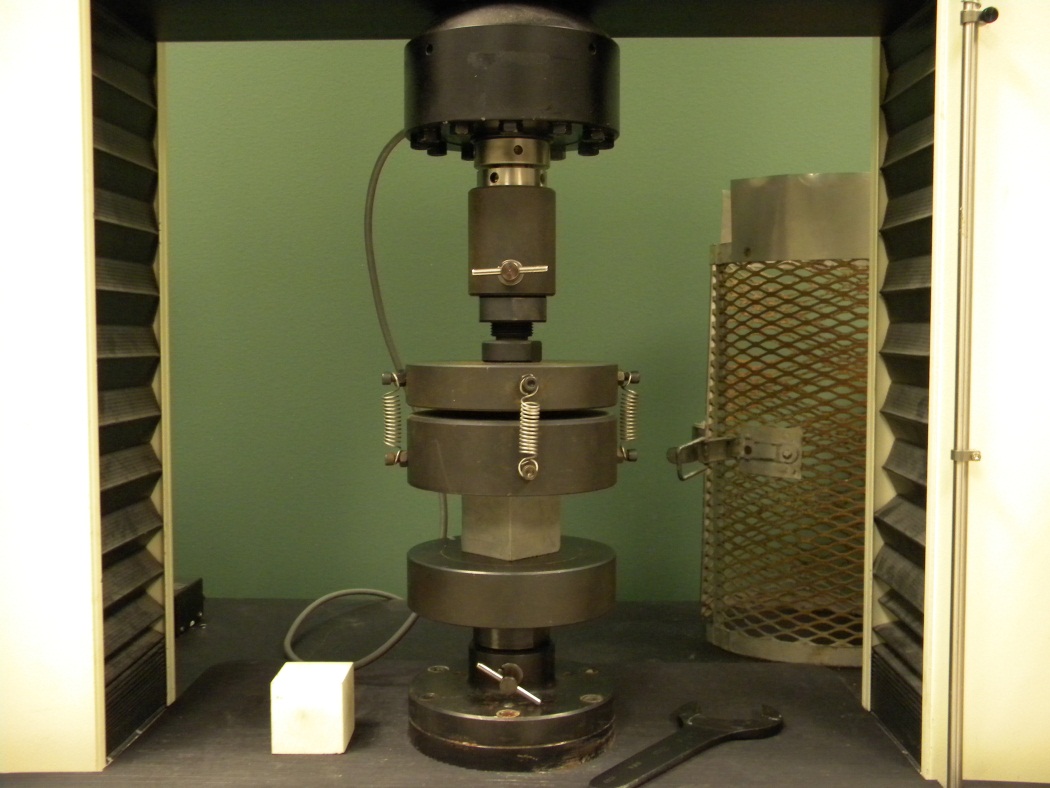 Simpler, more consistent, could be modeled with a UCA
22
Unfortunately:
Wellbore Cement Fails in Tension
Tensile Tests Are Not Specified in    ISO-10426  or  API RP 10B-2
23
Today’s Tensile Testing‘TBDC’ Test
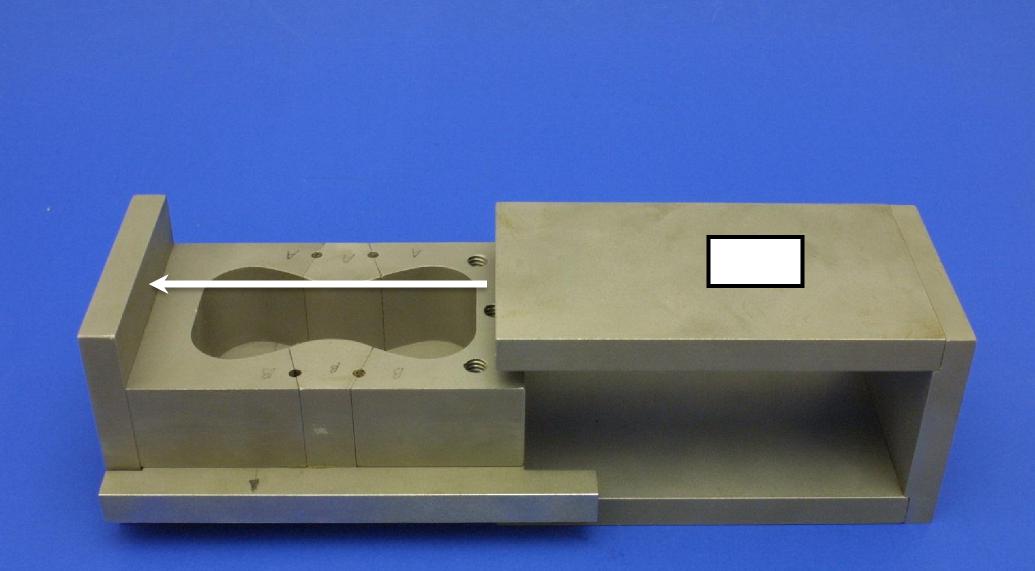 CAM
Test Performed under Temperature and Pressure
24
Today’s Tensile TestingBrazilian Test
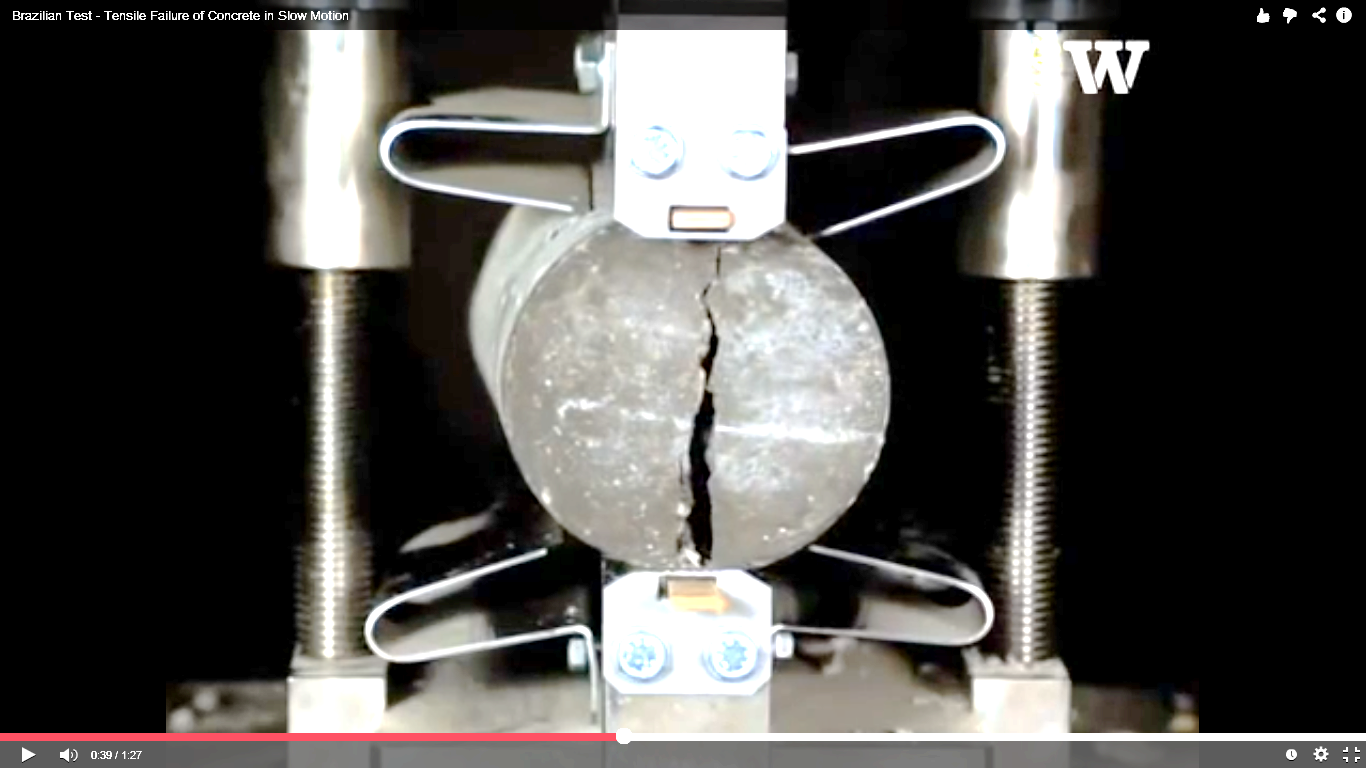 CAM
25
Conclusion
Do not rely on standard tests   
We have the technology to test the Right Things The Right Way
If your wellbore integrity is important: 
	Consider going beyond ISO/ API
	Understand what you expect your 	cement to do 
	Test accordingly
26
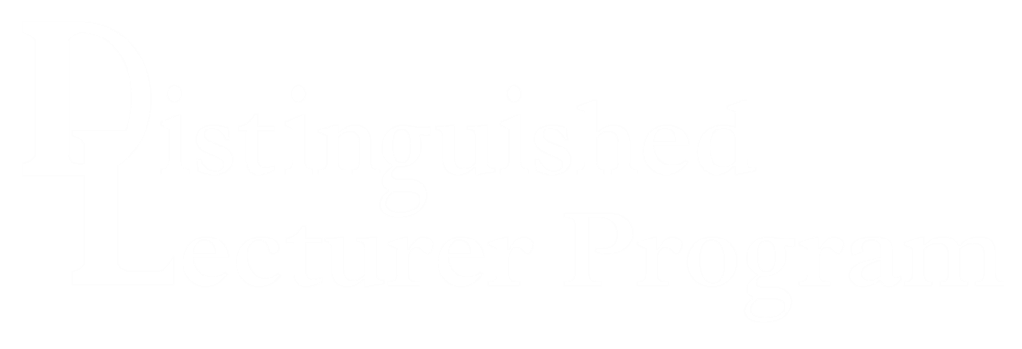 Your Feedback is Important

Enter your section in the DL Evaluation Contest by completing  the evaluation form for this presentation :
Click on:  Section Evaluation
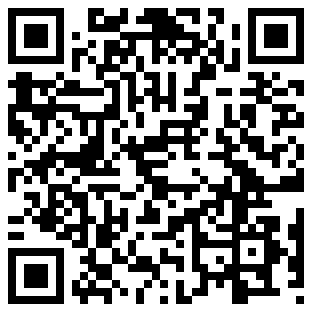 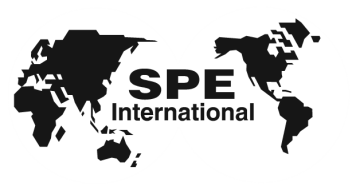 Society of Petroleum Engineers Distinguished Lecturer Program
www.spe.org/dl
27